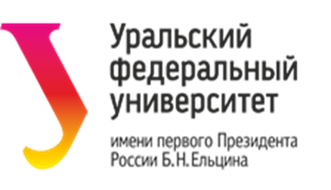 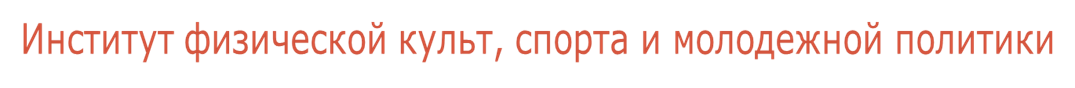 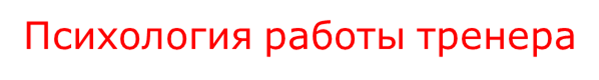 ОБЩИЕ ПРИНЦИПЫ САМОМЕНЕДЖМЕНТА
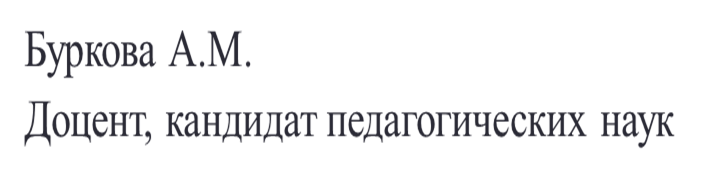 ЦЕЛЬ
Рассмотреть понятия тайм - менеджмент самоменеджмент
Сформулировать основные принципы и правила самоменеджмента
СОДЕРЖАНИЕ
1. Понятия: тайм- менеджмент и самоменеджмент
2. Этапы самоменеджмента
3. Принципы самоменеджмента
4. Правила самоменеджмента
«Time – managment» - (управление временем, организации времени), под которой следует понимать не просто набор техник планирования, но комплексную систему управления собой, т. е. самоменеджмент.
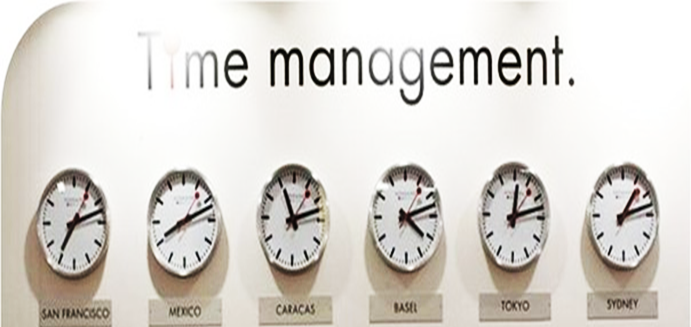 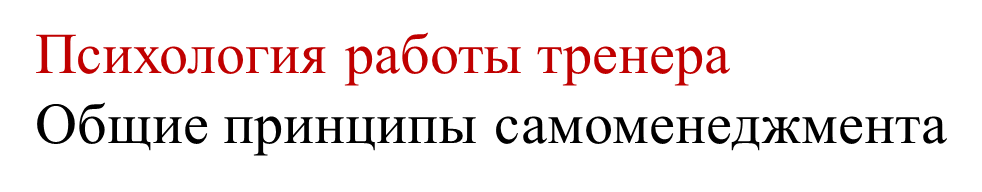 Самоменеджмент — это самоорганизация, умение управлять собой, руководить процессом управления в самом широком смысле слова (во времени, пространстве, общении, деловом мире).
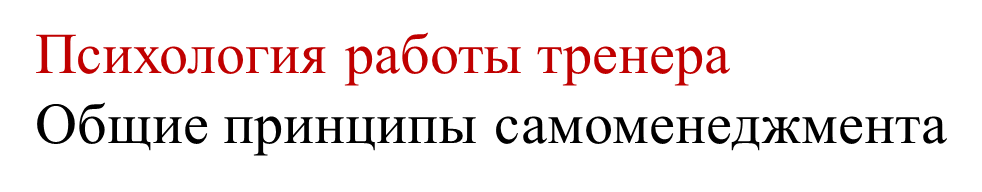 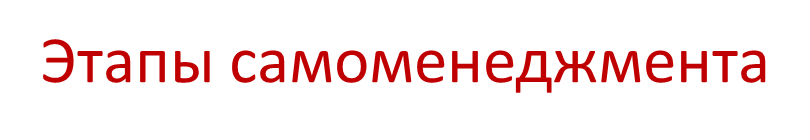 Первый этап самоменеджмента - постановка четких целей, т.е. нужно заранее наиболее конкретно представить, к чему надо стремиться.
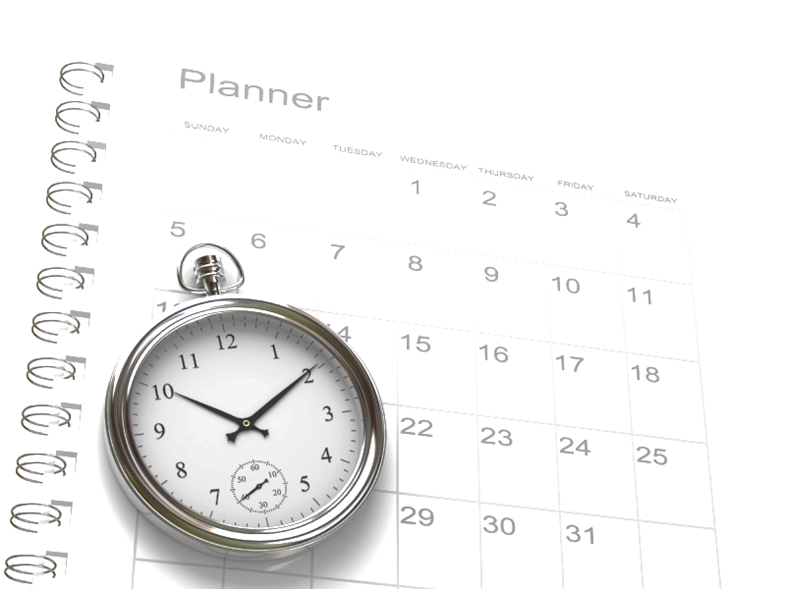 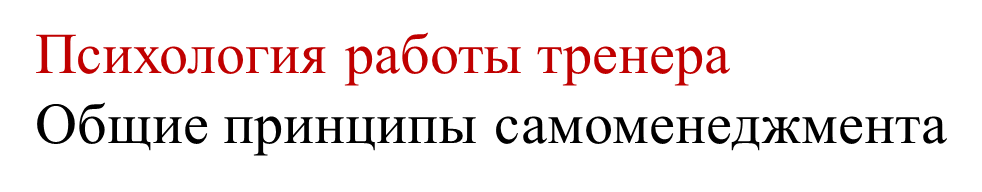 Второй этап самоменеджмента - планирование. Каждый человек должен планировать использование своего времени для достижения поставленных целей.
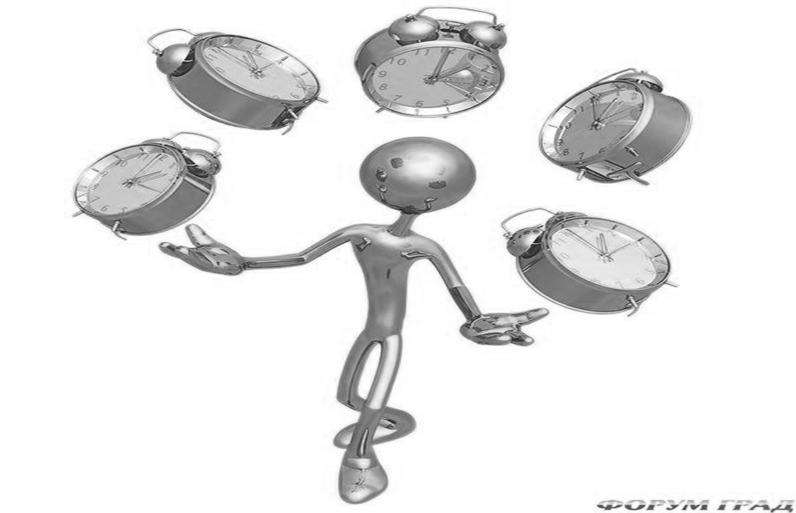 Третий этап самоменеджмента - принятие решений, т.е. нужно установить приоритетность, какое из дел надо сделать в первую очередь, а какое во вторую.
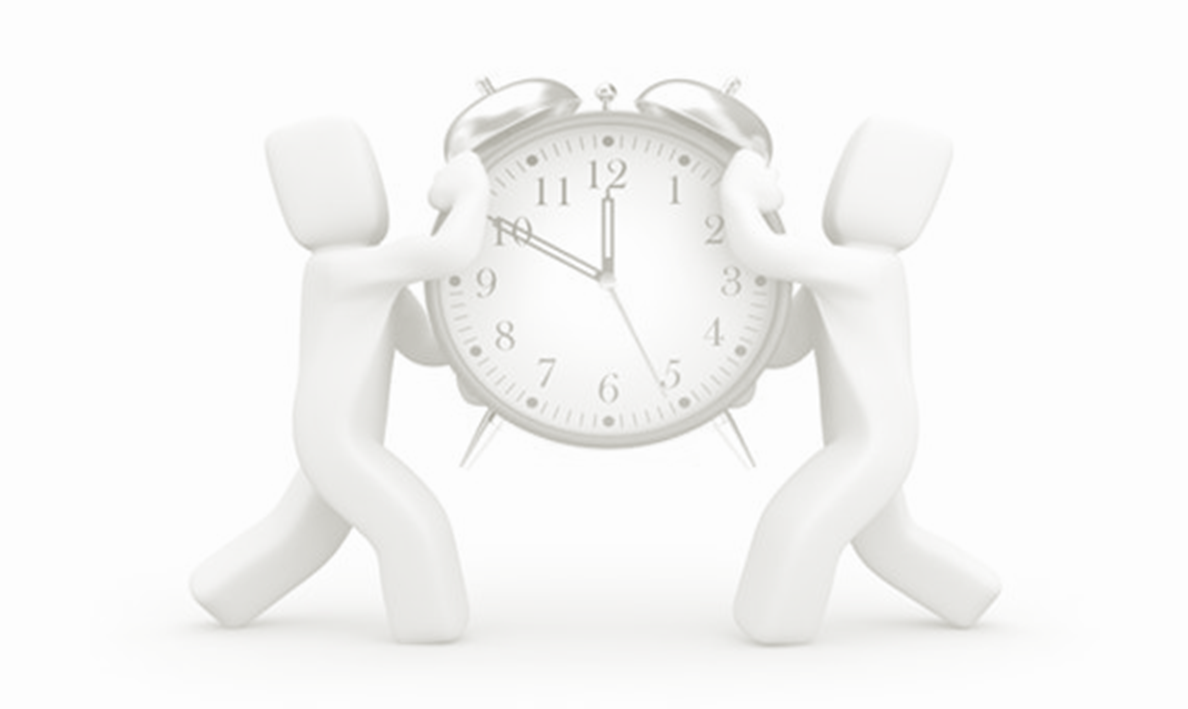 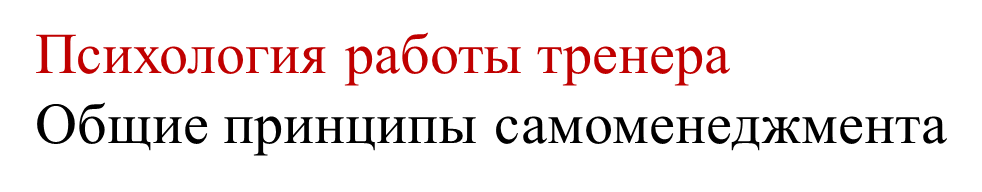 Четвертый этап самоменеджмента - реализация и организация, т.е. необходимо организовать распорядок своего рабочего дня и придерживаться его.
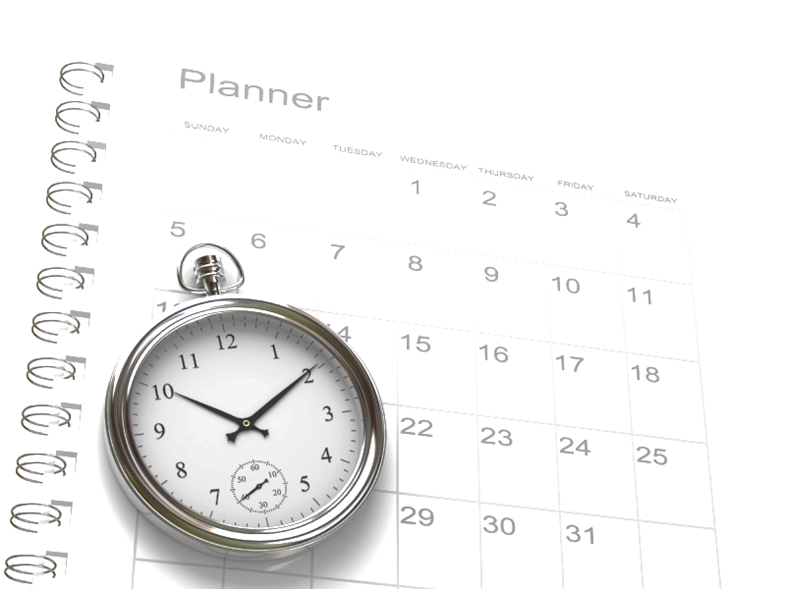 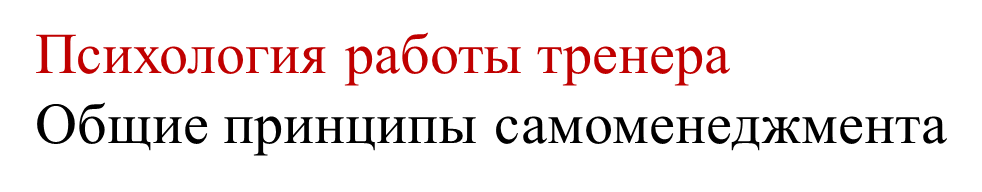 Пятый этап самоменеджмента - контроль. Получая какой-либо результат, его сравнивают с поставленной целью - если результат соответствует запланированному, то трудовой процесс идет в заданном направлении, если же нет, то надо либо корректировать течение трудового процесса, либо пересмотреть цели.
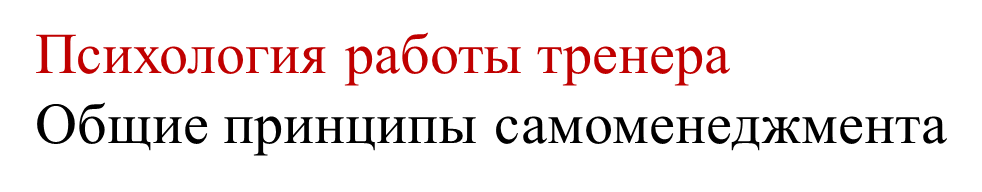 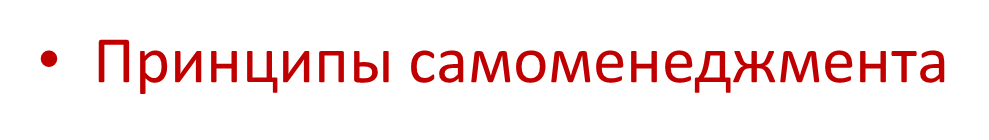 Получение информации и организация коммуникаций - для того, что бы экономно использовать свое и чужое время, необходимо разработать рациональный подход к владению информацией и передаче ее другим.
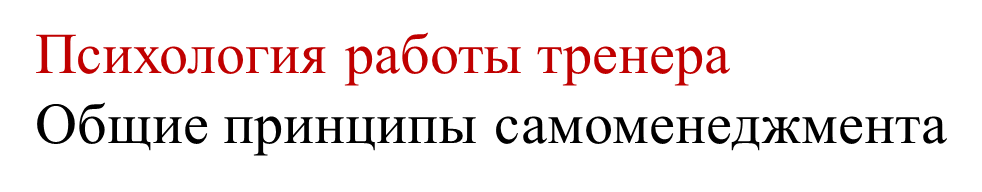 Метод «Альпы» включает в себя пять стадий:

Составление заданий дня.

2. Оценка длительности задания.

3. Резервирование времени «про запас» (60:40).

4. Принятие решений по приоритетным, сокращениям и перепоручению (делегирование).

5. Последующий контроль - перенос несделанного.
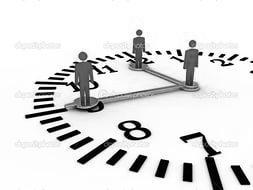 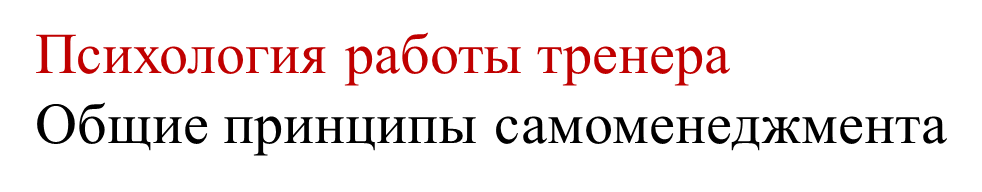 Применение принципа Парето (соотношение 80:20) состоит в том, что если все рабочие функции рассматривать с точки зрения их эффективности, то окажется, что 80 % конечных результатов достигается за 20 % затраченного времени, тогда как остальные 20 % итога «поглощают» 80 % рабочего времени.
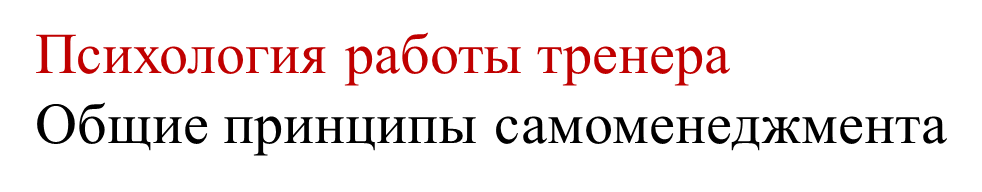 Установление приоритетов с помощью анализа АБВ включает в себя три закономерности:

Категория «А» - важнейшие задачи, 65 %

Категория «Б» - важные задачи, 20 %

Категория «В» - менее важные задачи, 15 %
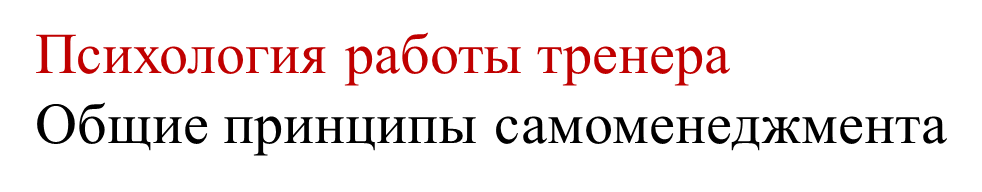 Анализ по принципу Эйзенхауэра:

 срочные/важные дела. За них нужно приниматься немедленно и самому их выполнять.
 срочные/менее важные дела.
 менее срочные/ важные задачи. Их не надо выполнять срочно. Но нужно проконтролировать, чтобы они не перешли в разряд срочных дел.
 менее срочные/менее важные задачи.
Самоменеджмент
Правила  тайм-менеджмента :

Все записывай.

Всегда носи с собой ежедневник.

Выдели время для планирования на неделю вперед.
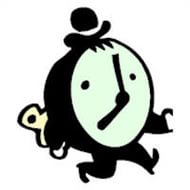 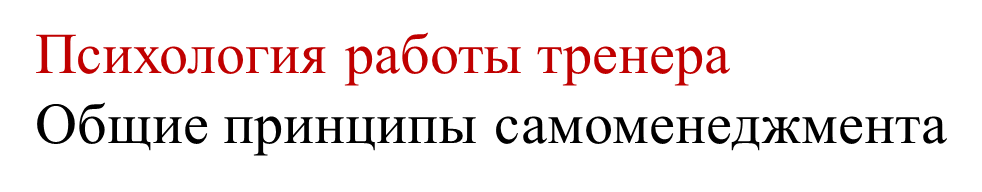 4. Планируй свое свободное время.

5. Эффективно используй промежутки времени между лекциями и занятиями.

6. Не перекладывай бесконечно листы бумаги (дела) из одной стопки в другую.
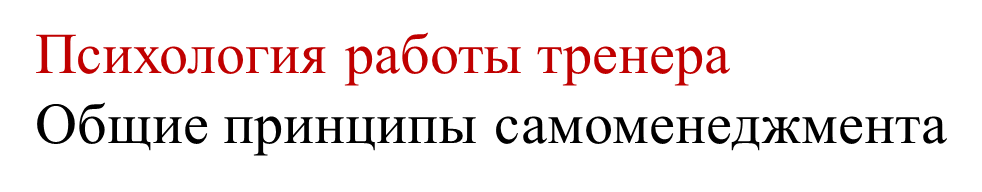 7.  Определись, что тебе мешает.

8. Отделяй учебу от личного.

9. Находи время на себя.

10. Если тебя отвлекают, найди время, чтобы ответить.
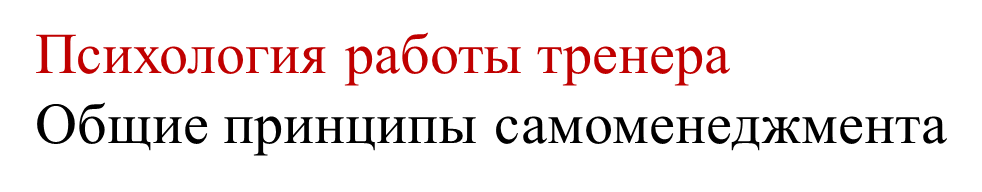 Выводы
1.Успешность в профессиональной деятельности на прямую зависит от методов самоорганизации, самоуправления
2. Самоменеджмент помогает выстроить правильно стратегию управления своим временем и своей деятельность.
3. Следование определенным правилам самоменеджмента помогает изменить свои привычки и стать успешнее.
ИСПОЛЬЗОВАННАЯ ЛИТЕРАТУРА
1.	Берчард Брендон Энергия жизни. 10 секретов активизации внутренних сил; Манн, Иванов и Фербер, 2012. - 304 c.
2.	Даннинг Донна Твой тип карьеры. Секреты личности для профессионального успеха; Феникс, 2009. - 384 c.
3.	Еремич Наталья Тайм-менеджмент для женщин. Как все успевать; Питер, 2008. - 176 c.
4.	 Кови Стивен Семь навыков эффективных менеджеров. Самоорганизация, лидерство, раскрытие потенциала; Альпина Паблишер, 2012. - 123 c.
5.	Поузен Роберт На пике возможностей. Правила эффективности профессионалов; Манн, Иванов и Фербер, 2013. - 320 c.
6.	Райан М. Дж. В этом году я… Как изменить привычки, сдержать обещания или сделать то, о чем вы давно мечтали; Манн, Иванов и Фербер, 2013. - 372 c.
7.	Сидорова Н. А., Анисинкова Е. Б. Тайм-менеджмент; Дашков и Ко, 2012. - 220 c.